ТОГАПОУ «Промышленно-технологический колледж»
Строительный материал будущего 

«Прозрачный бетон»
Выполнил студент ТОГАПОУ
 «Промышленно-технологический колледж»
Кузнецов Евгений  Владимирович, гр. 33
Преподаватель спецдисциплин
Кулыгина Елена Ивановна

г. Мичуринск, Тамбовская обл.
[Speaker Notes: Выполнил:]
Цель
Исследование новейших видов строительных материалов как перспективы развития современного строительного производства.
Объект исследования
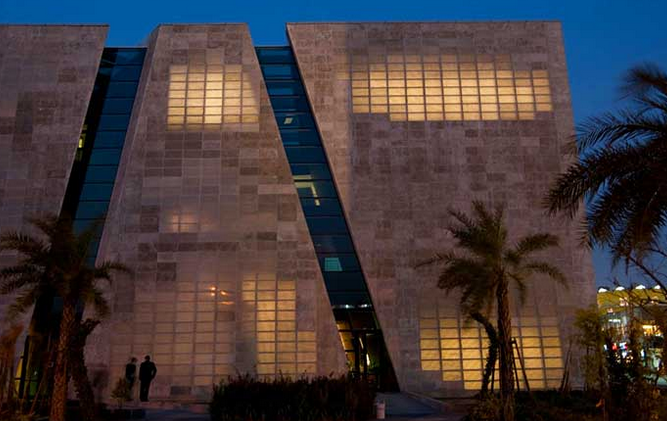 Прозрачный бетон
Задачи
рассмотреть инновационные строительные материалы; 
дать сравнительную характеристику этим материалам;
выявить преимущества и недостатки.
Актуальность
Своим появлением инновационные материалы открывают новые возможности в строительной индустрии.
Прозрачный бетон
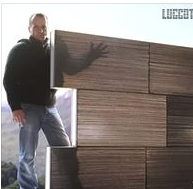 Дома из бетона известны больше своей прочностью и устойчивостью, чем светопроницаемостью. 	Так было до тех пор, пока на рынке строительных материалов не появился прозрачный бетон.
Достоинства материала
Прозрачный бетон представляет собой смесь бетона со стеклянными волоконно-оптическими нитями, которые и делают обычный мелкозернистый цементный раствор таким же твердым и прочным, как и раньше, но еще и довольно прозрачным.
Он не такой прозрачный, как, например, оконное стекло, но сквозь стену, выполненную из такого бетона, Вы сможете увидеть силуэт человека либо дерева.
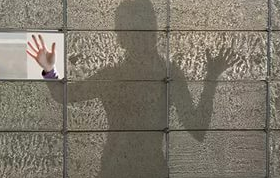 Возможности использования
Прозрачный бетон можно использовать в качестве деталей архитектурных конструкций и для облицовки внутренних стен. 			
		А перспективы его использования в ландшафтном дизайне просто безграничны.
Прозрачный бетон открывает дизайнерам новые возможности
Преимущества
Таковым он стал из-за введения в обычный состав бетона тысяч стеклянных волокон, которые складываются в  матрицу. Но прочность самого бетона осталась точно такой же, как и у обычного.
Благодаря микроскопическому размеру стекловолокон, входящих в состав материала, они образуют не только однородную внутреннюю структуру, но в результате получается и идеальная внешняя поверхность блоков.
Дом из бумаги
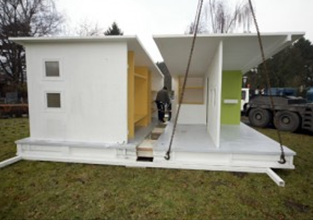 Жилище состоит из легких панелей – сотовых блоков. Подобные сотовые блоки используются также для строительства яхт и самолетов.                                             Каждая панель состоит из смеси макулатуры с целлюлозой.                                             Панели формируются под действием высоких температур и давления.
Литература
Новейшие строительные технологии и материалы: электрон. ресурс http://www.remontpozitif.ru/publ/obzory/obzory_stroitelnykh_i_otdelochnykh_materialov/nanotekhnologii_v_stroitelstve_novejshie_stroitelnye_materialy/54-1-0-696
Современные строительные материалы: электрон. ресурс http://barlette.ru/journal/article/743.html
Современные технологии в строительстве: электрон. ресурс
http://domzastroika.ru/construction/novye-tehnologii-stroitelstva-domov.html
Благодарю за внимание!